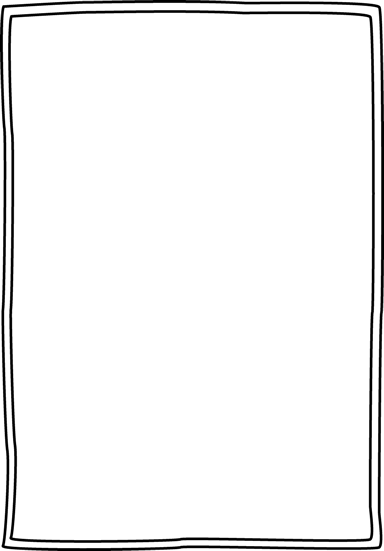 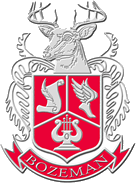 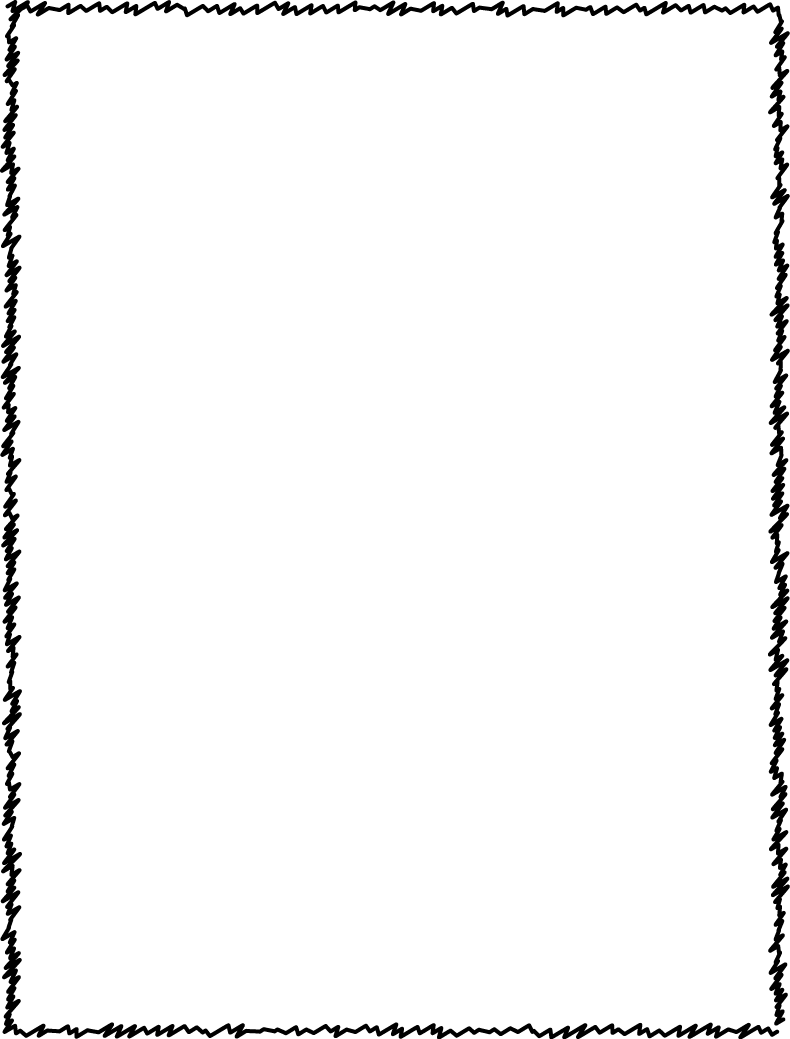 Course Description
The primary content for the course pertains to the principles, functions, and organization of government; the origins of the American political system; the roles, rights, responsibilities of United States citizens; and methods of active participation in our political system. The course is embedded with strong geographic and economic components to support civics education instruction.
Class Website
Sheltoncivics.weebly.com
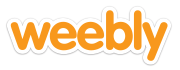 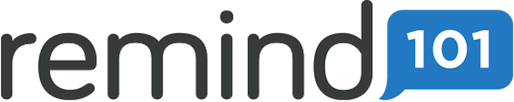 7th Grade Civics
Register to receive text messages and/or 
e-mail messages with reminders, homework assignments, and other class information.

When you sign up, remind101 will not share your phone number/email address so everything stays private!

Class codes
Civics (2nd, 3rd, 4th, 5th, 7th pd): 86869
Advanced Civics (1st, 6th pd): 868699
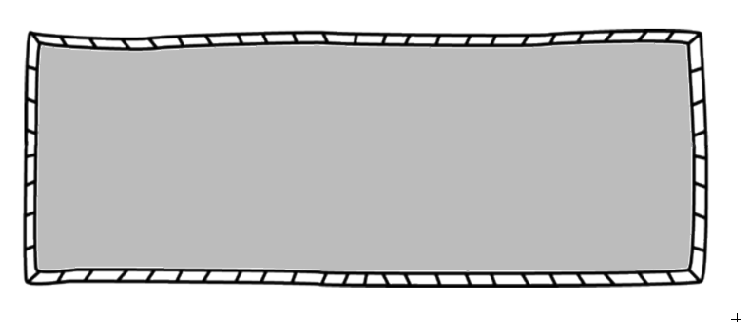 Ms. Shelton
Sheltla@bay.k12.fl.us
Study on the go! 
Download Quizlet and help yourself study! SHELTLA is my username!
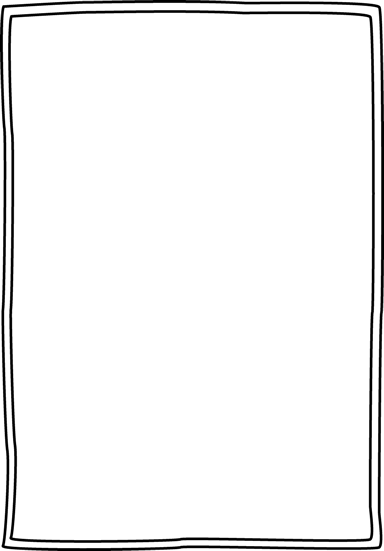 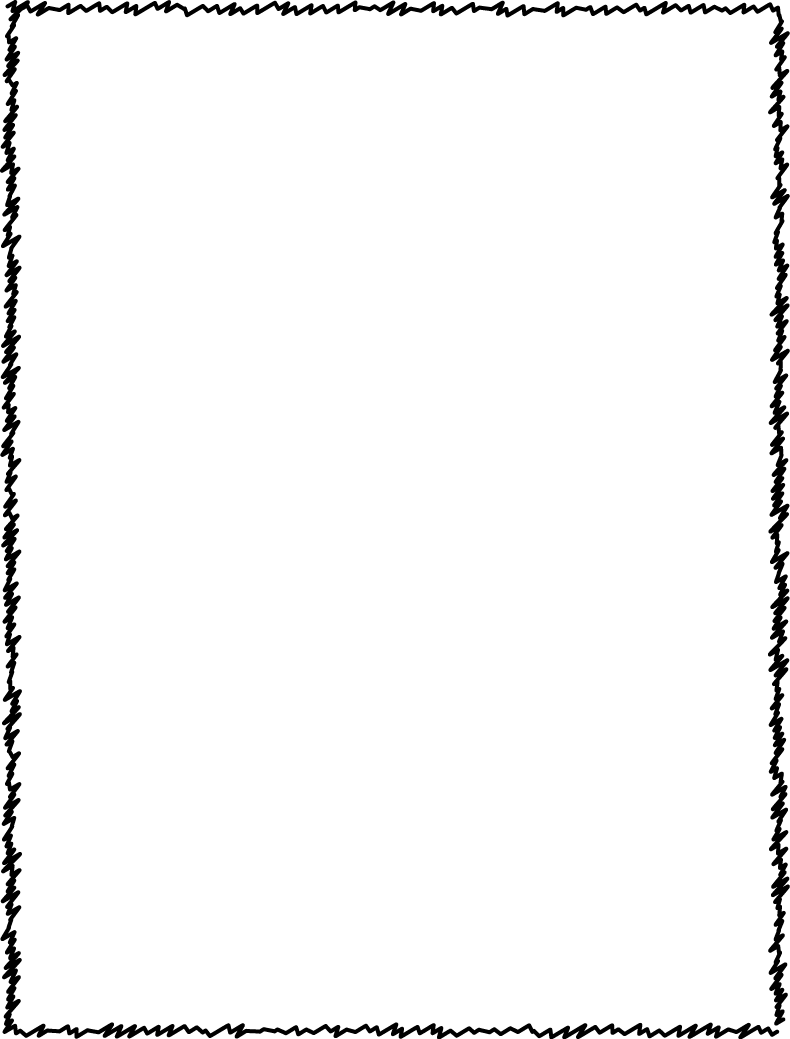 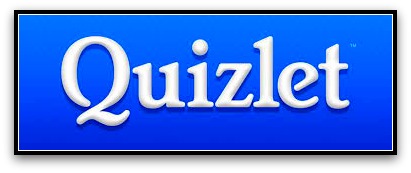 Supply List
End-of-Course Exam
The Florida EOC is a state administered exam that all 7th grade students will take  in the spring of 2016. This exam will count as 30% of students final grade in Civics.
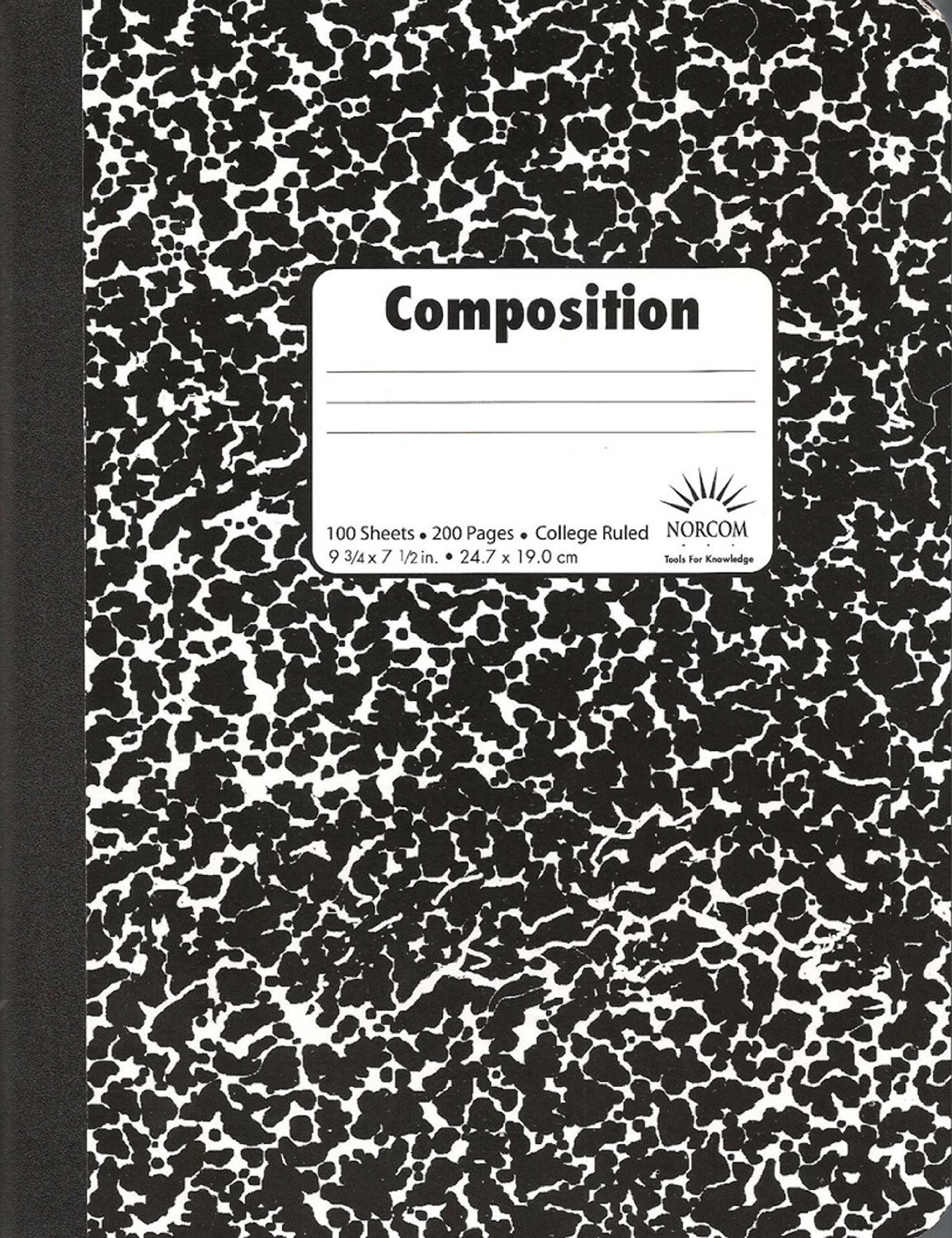 2-Composition notebooks
Glue sticks
Highlighters
Pencils 
3 pronged folder
White copy paper
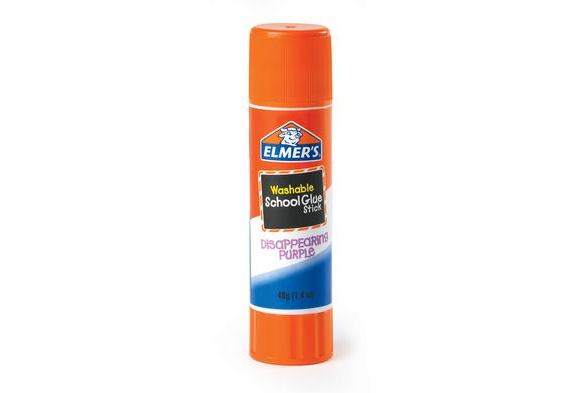 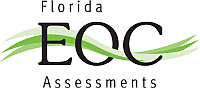 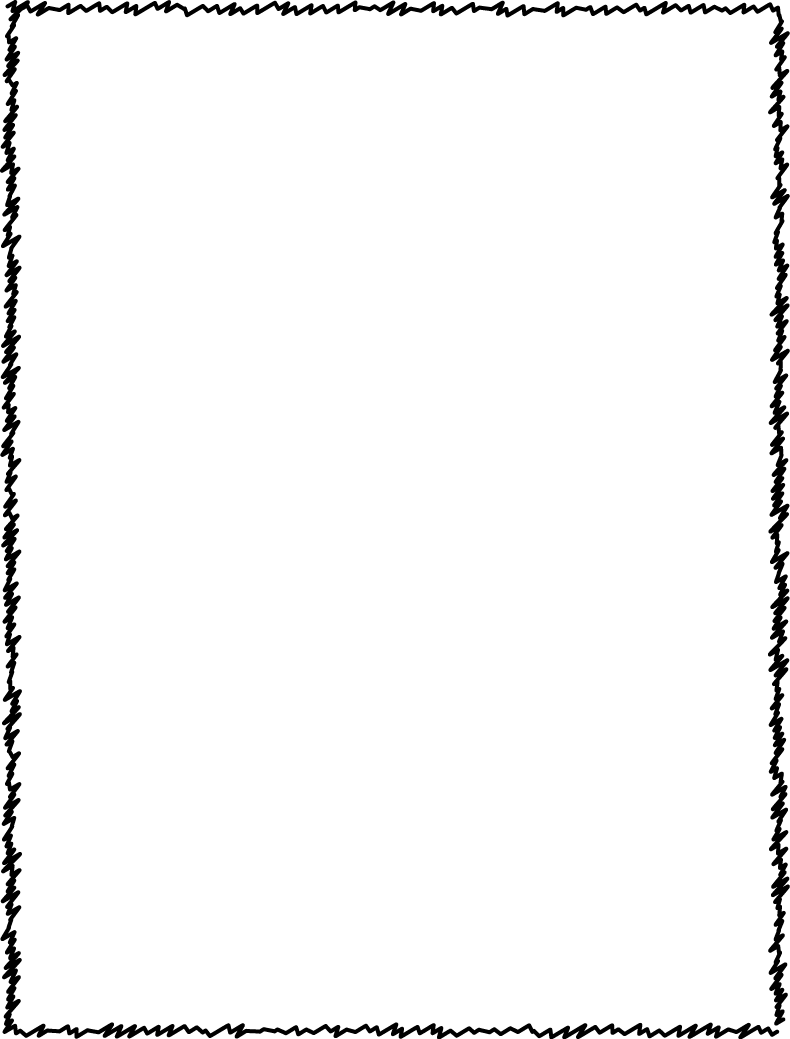 Grading Policy
Student grades are based upon mastery of Next Generation Sunshine State Standards. In this course I will be using both Formative and Summative assessments to guide instruction and provide students with feedback throughout the learning process. 100% of the student grade will consist of standard based tests, projects,  quizzes and presentations. Formative assessments will also be used to provide students with feedback before a summative assessment.
Here is a quick link to the FOCUS website where you can see what your current grade is.
7th Grade Civics
Ms. Shelton
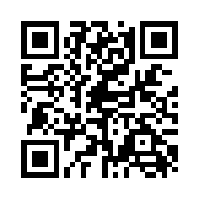 I have read and understand the course guide.
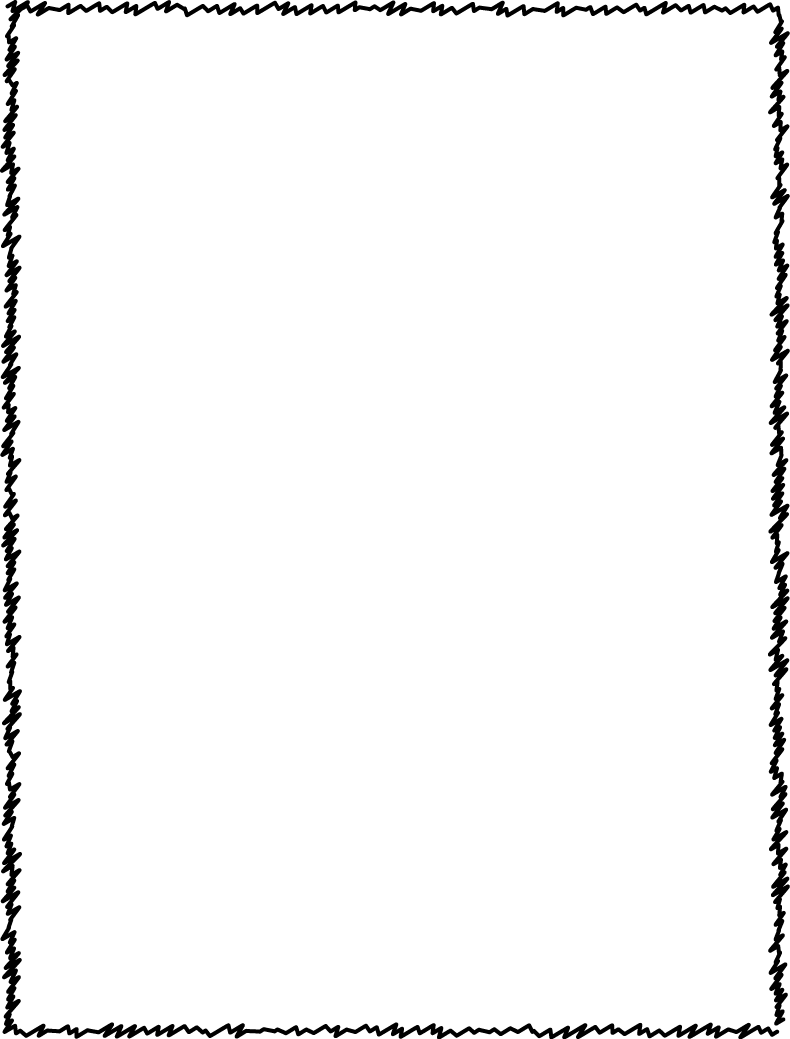 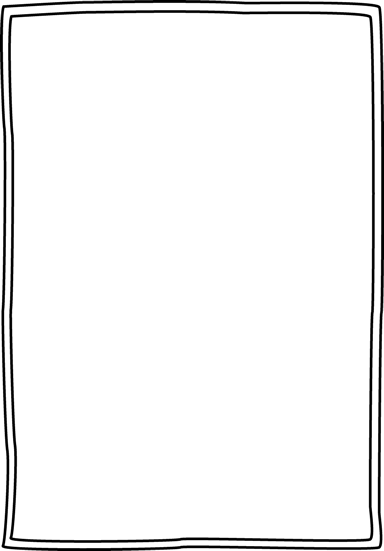 _________________________________
Student Name	


_________________________________
Student Signature					

_____________
Date
Retake Policy
Students who request to re-take assessments must have completed all formative assignments and remediation assignments BEFORE they are able to re-take any assessment. Students have 5 school days to re-take an assessment and the re-take grade will replace the previous test score
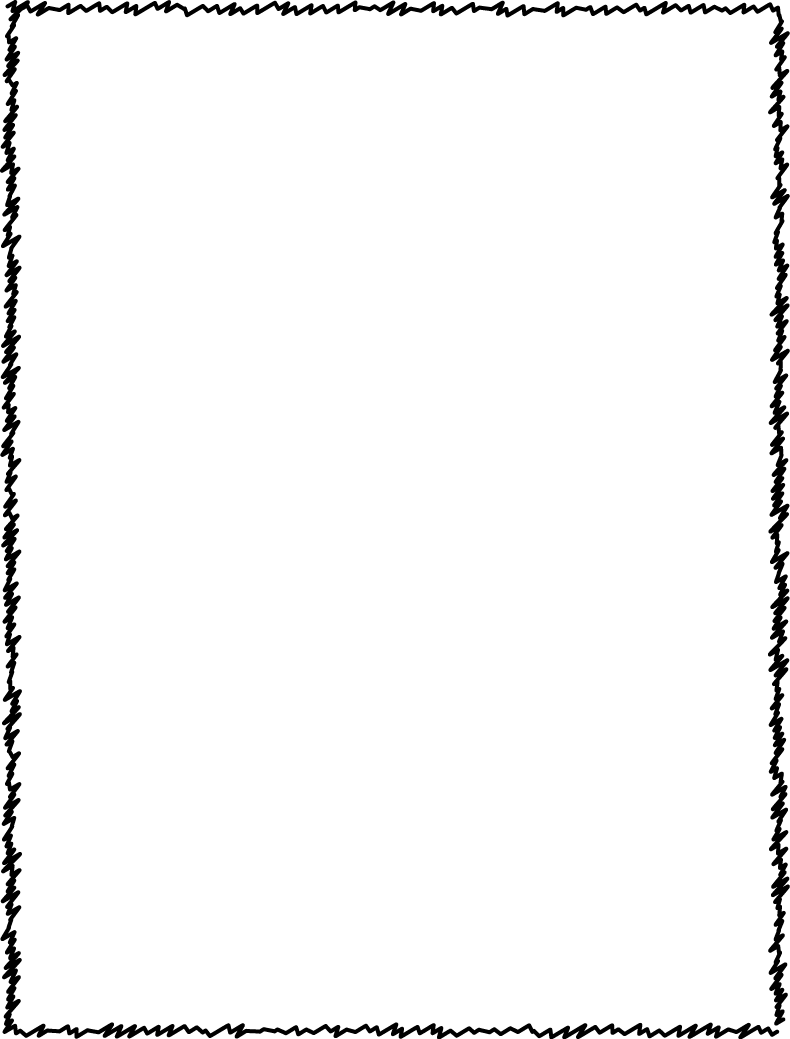 _________________________________
Parent/Guardian Name	


_________________________________
Parent/Guardian Signature					

_____________
Date
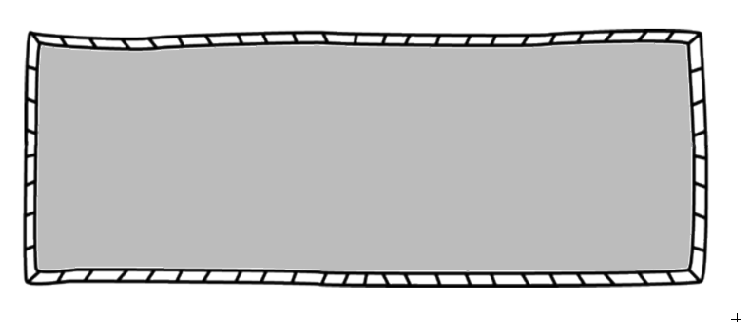 Education is the most powerful weapon which you can use the change the world.
					-Nelson Mandela